Professional Registration &       the IST’s CPD Award
Ben Palmer MIScT RSci
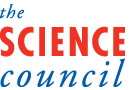 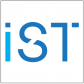 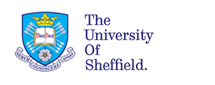 My position
A need for recognition
The benefits of Professional Registration
Application process
The IST’s CPD Award
Further information
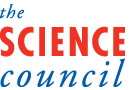 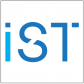 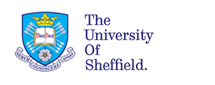 My Position
BSc (Hons) Ecology 					2002

Pennine Foods 
Laboratory Technician 				2002 – 04

University of Sheffield
Dept. of Animal & Plant Sciences
Research Technician					2004 – 10 

Dept. of Materials Science & Engineering
Stores Technician					2010 – 12
Research Technician					2012 –
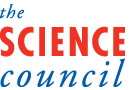 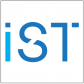 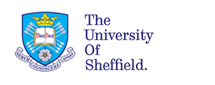 A need for recognition
No current benchmark for demonstrating ability
Lack of developmental activity
Uncertainty of future job market
A need to develop a transferable skill set
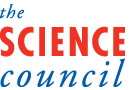 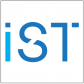 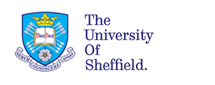 Benefits of Professional Registration
Organisation
Demonstrate the excellence of HE Technical Staff both nationally and internationally
 Promote professional development and therefore improve quality of service
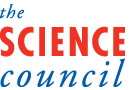 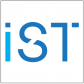 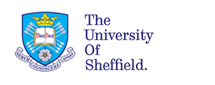 Benefits of Professional Registration
Individual
Recognition of your experience and skills
Benchmark allows easier movement within and between organisations
 Emphasis on continuing development
 Future-proof your career!
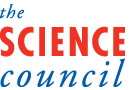 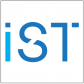 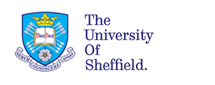 Professional Registration
3 levels of Registration depending upon experience
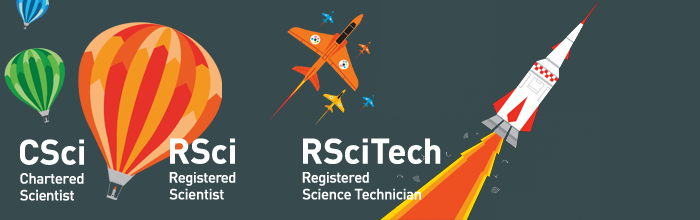 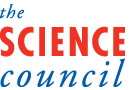 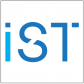 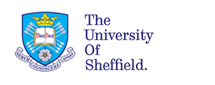 Application Process
Membership of a licensed body (such as the IST)
Application form
CV
A PPD Report
A Competencies Report
Cost
 £25 for Registration
 £42 membership of IST
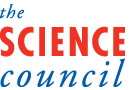 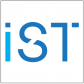 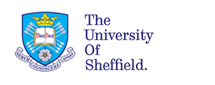 Competencies Report
Evidence of work against key competencies
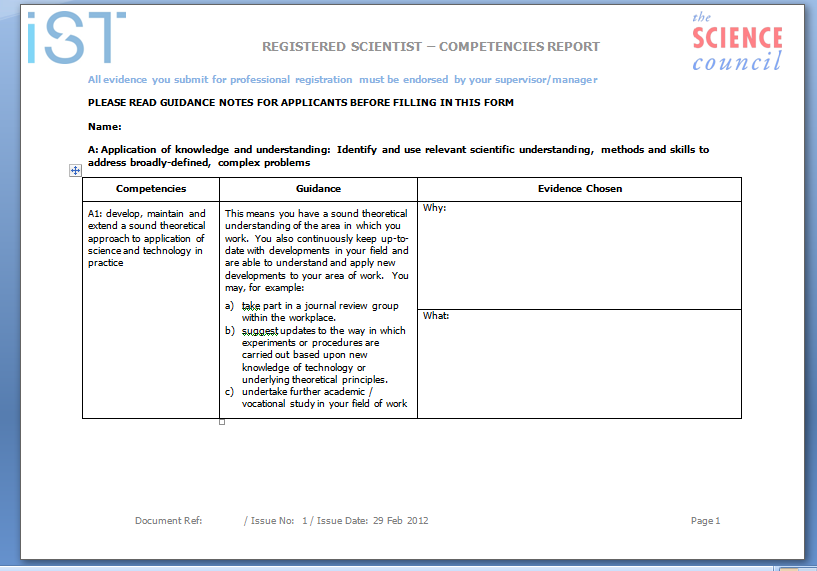 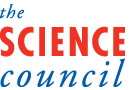 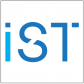 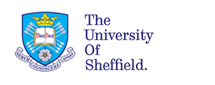 PPD Report
Details of recent developmental activity
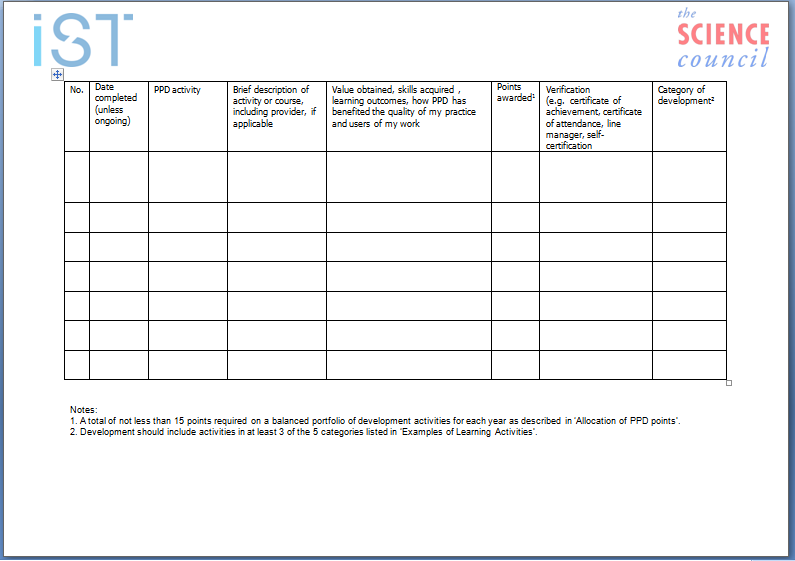 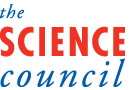 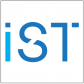 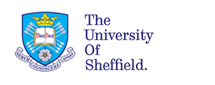 IST’s CPD Award
Can be used as evidence of PPD towards Registration
Two-year programme:
Induction
Personal Development Plan
CPD Learning Logs
Learning Resources (VLE)
Work-based project
Assessment/Certification
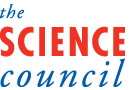 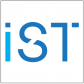 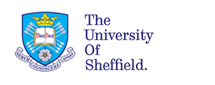 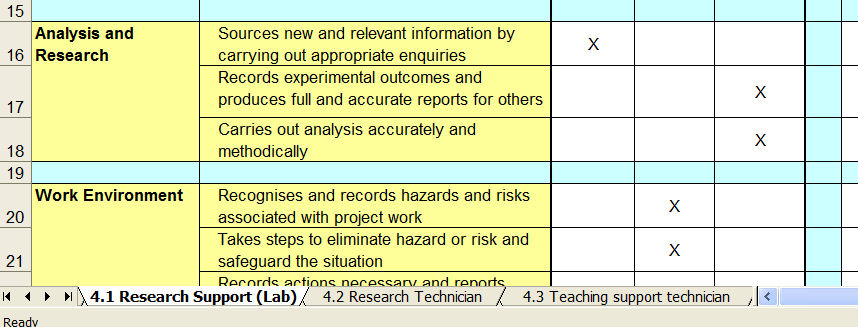 Each role is mapped by key competencies 
in the Programme Development Plan
IST’s CPD Award - PDP
Role specific development plans (tailored)
Agreed with mentor/assessor
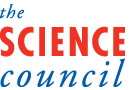 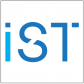 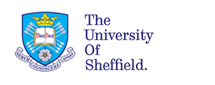 IST’s CPD Award – Learning Logs
Demonstrate evidence against Key Competencies on a monthly basis
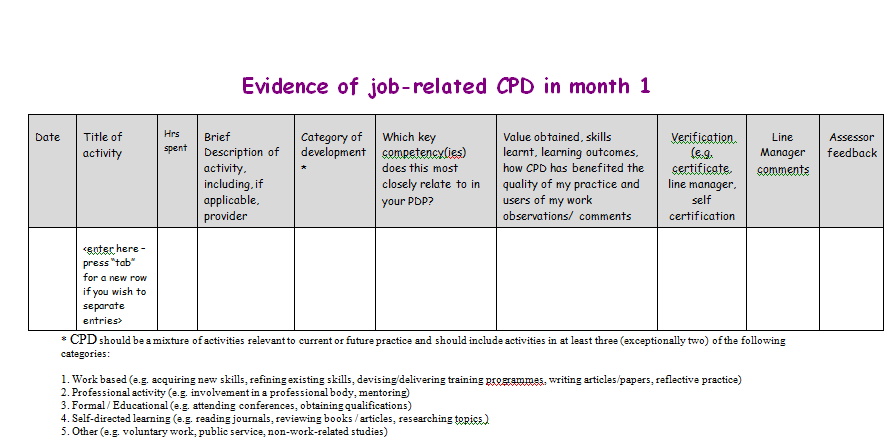 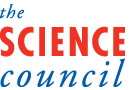 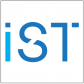 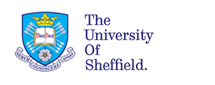 Induction
Programme Development
Plan
Development activities
to meet Plan
Learning Log
Periodic review
VLE resources
Networking
Courses, conferencesetc
Online Forums
Assessment
Dissertation/Project
Certification
IST’s CPD Award - Structure
Registration
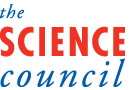 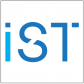 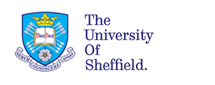 IST’s CPD Award - Assessment
Assessment
44 hours per year CPD (88 total)
Work based Project or Dissertation
Completed Induction module

What learners get
2 years IST membership
Agreed development plan
Periodic reviews
Use of IST PPD VLE
Assessment / Certification
Cost
 £498 – IST/Heated
 £600 – non-members
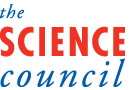 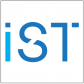 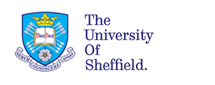 Further Information
http://www.professionalregisters.org/whatisit

http://istonline.org.uk/professional-registration/

http://istonline.org.uk/cpd/
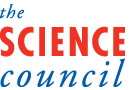 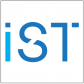 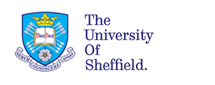